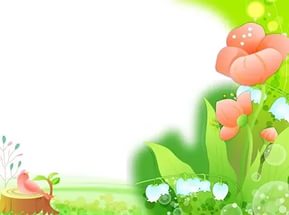 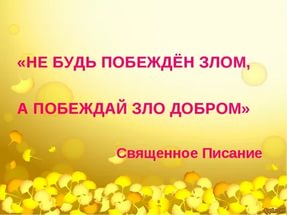 Тематическая неделя «Неделя Доброты»
Подготовительная группа «Кораблик»
Воспитатель: Прощенко Н.Ю.
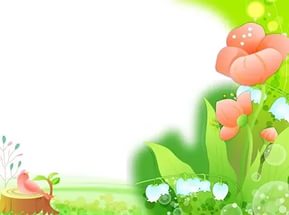 Цель:
Формирование представлений у детей о доброте, как о ценном качестве человека.
Задачи:
Раскрыть понятие: добро, милосердие, сочувствие, отзывчивость и т.д.;
Способствовать эмоциональному, духовно-нравственному и интеллектуальному развитию детей;
Формировать у детей положительное  отношение ко всем людям;
Формировать чувство ответственности за свои поступки, поощрять стремление детей совершать добрые дела;
Закреплять правила вежливого общения;
Воспитывать доброту, отзывчивость, дружелюбие.
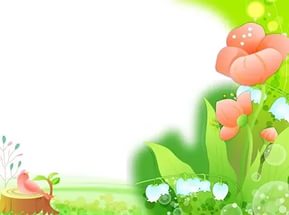 Предварительная работа:
Подбор  литературы о добре : стихи, сказки, загадки, пословицы, поговорки, мирилки;
Подбор картин, иллюстраций по данной теме;
Разработка занятий, определение тематики бесед,  ауди и видео материалов;
Изготовление пособий, дидактических игр, тематических уголков и альбомов;
Оформление информационного стенда для родителей ;
Выявление уровня знаний детей о доброте.


Работа с родителями:
Проинформировать о проекте «Неделя Доброты»;
Познакомить с консультацией «Будем добры…»;
Проведение родительского собрания  «Посеем в детских душах доброту»
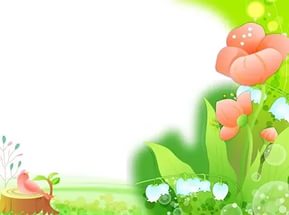 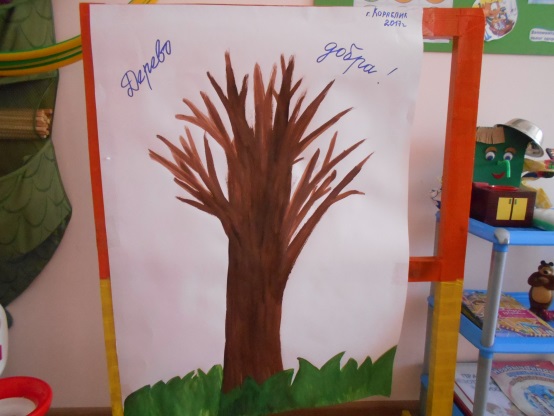 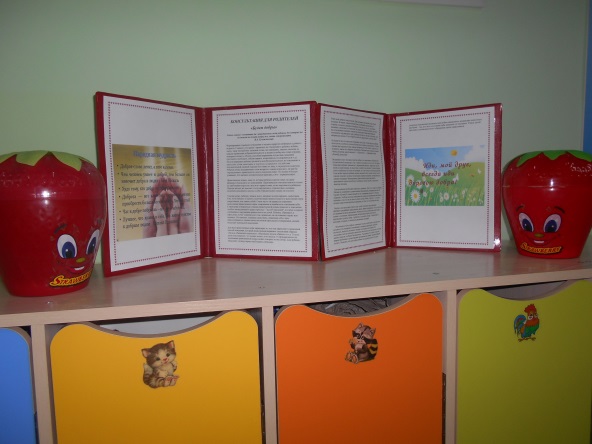 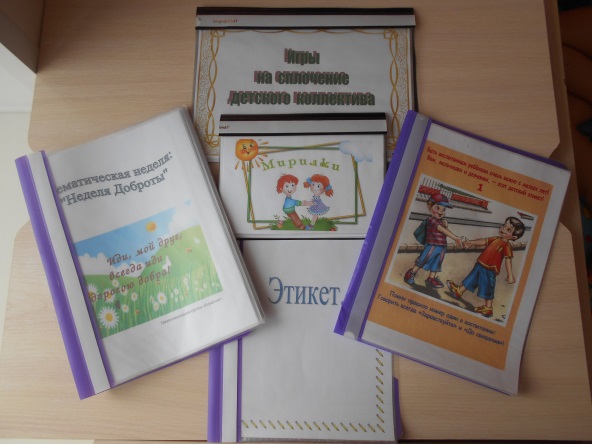 Предметно-развивающая
                СРЕДА.
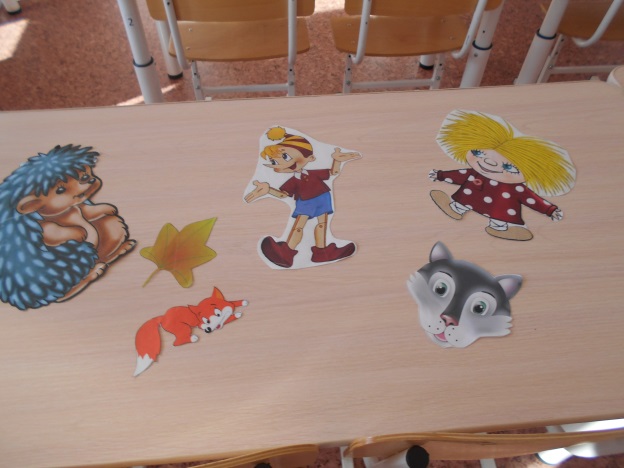 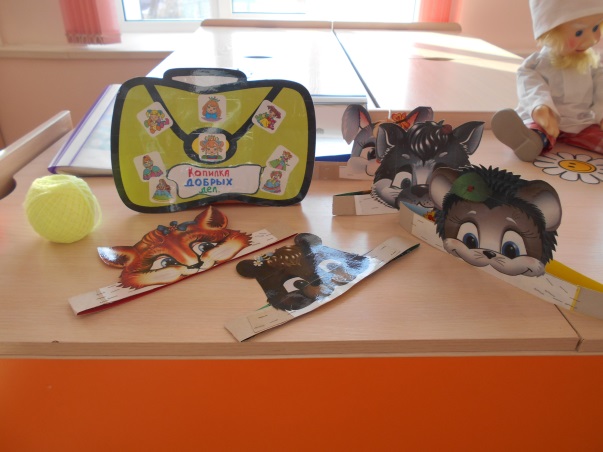 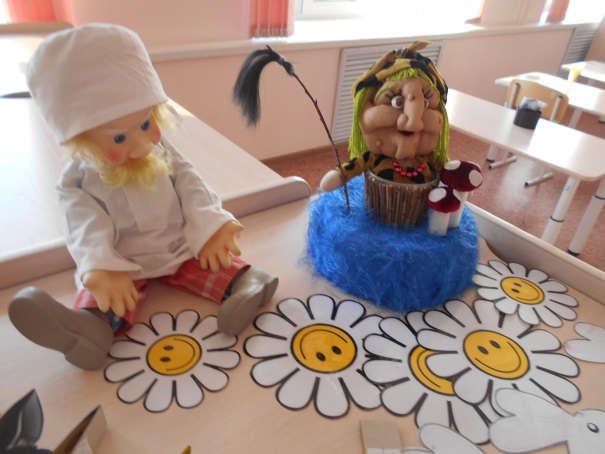 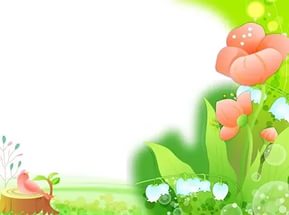 Понедельник- « В мире доброты»
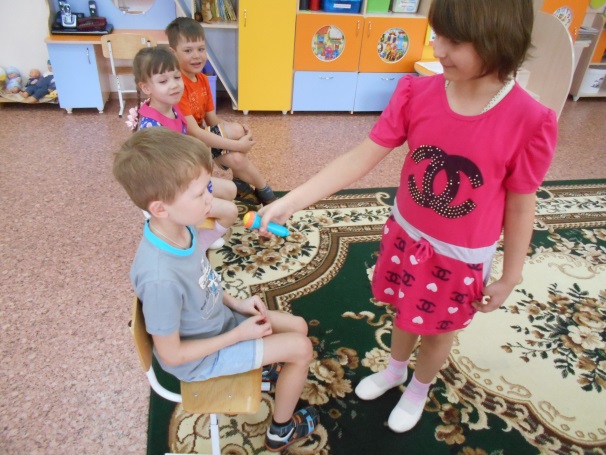 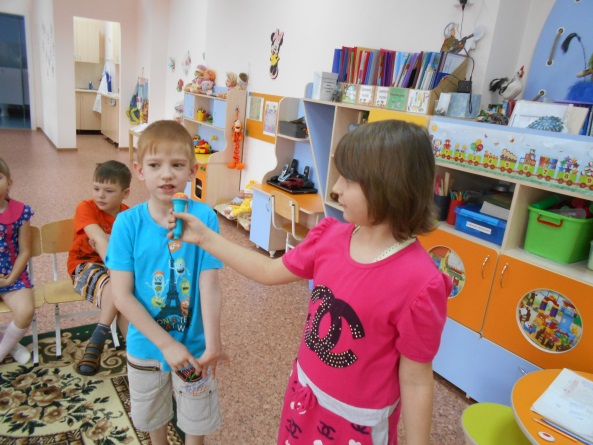 Интервью «Что такое     доброта?»
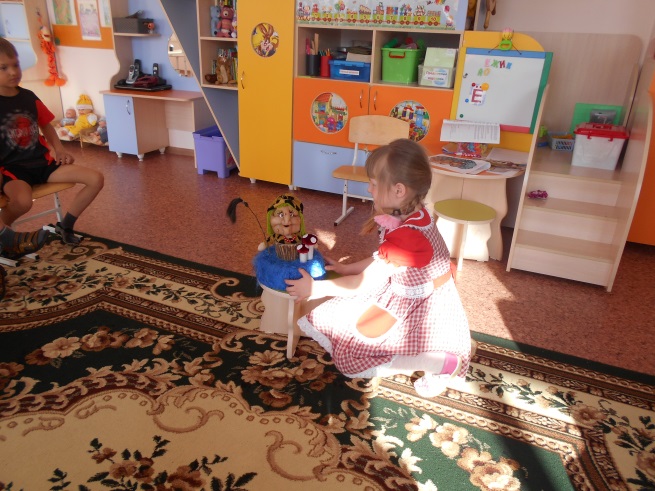 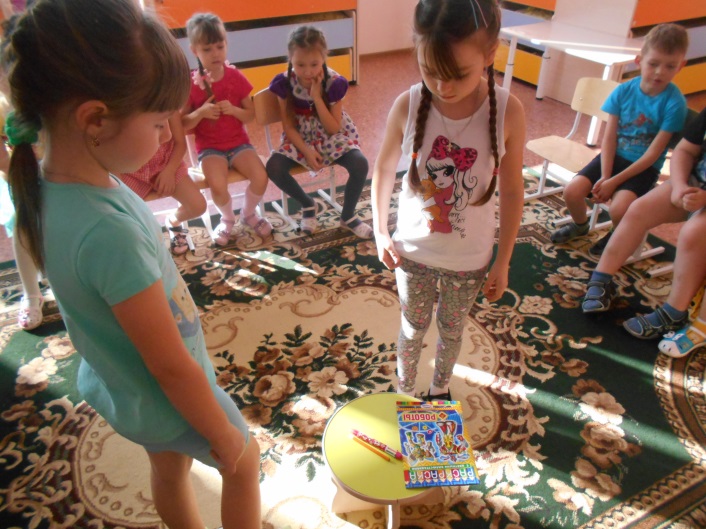 Беседа «Добро поощряй,
а зло порицай»
Д\игра «Оцени поступок»
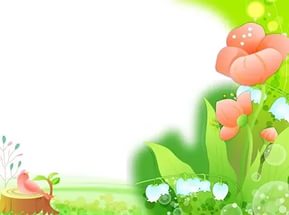 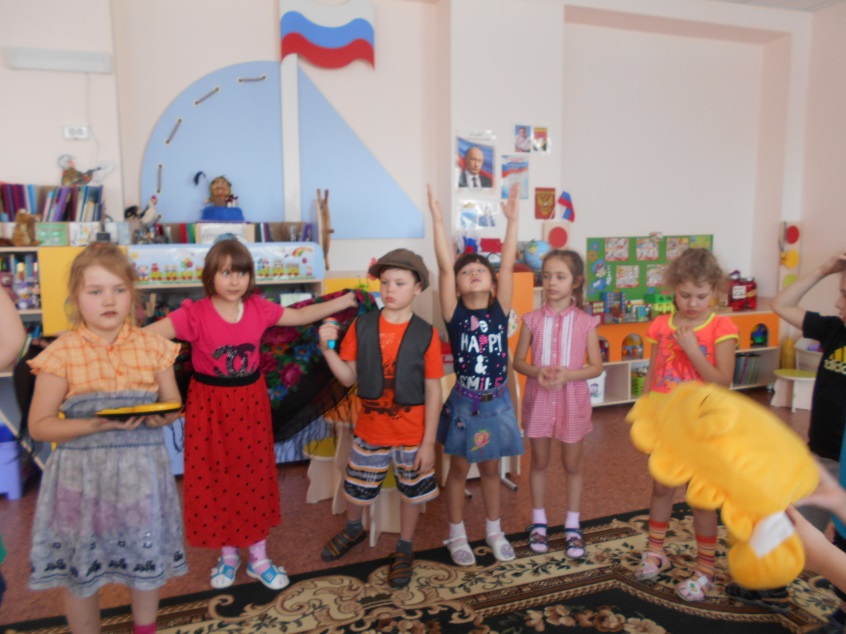 ФЦКМ «Широкая Масленица»
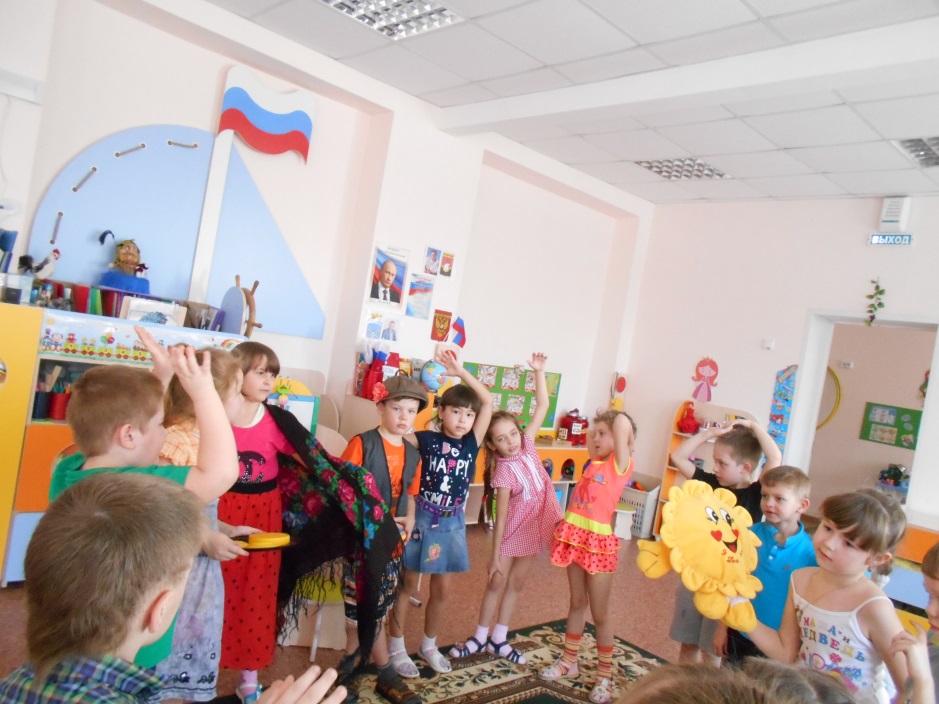 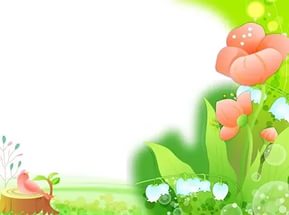 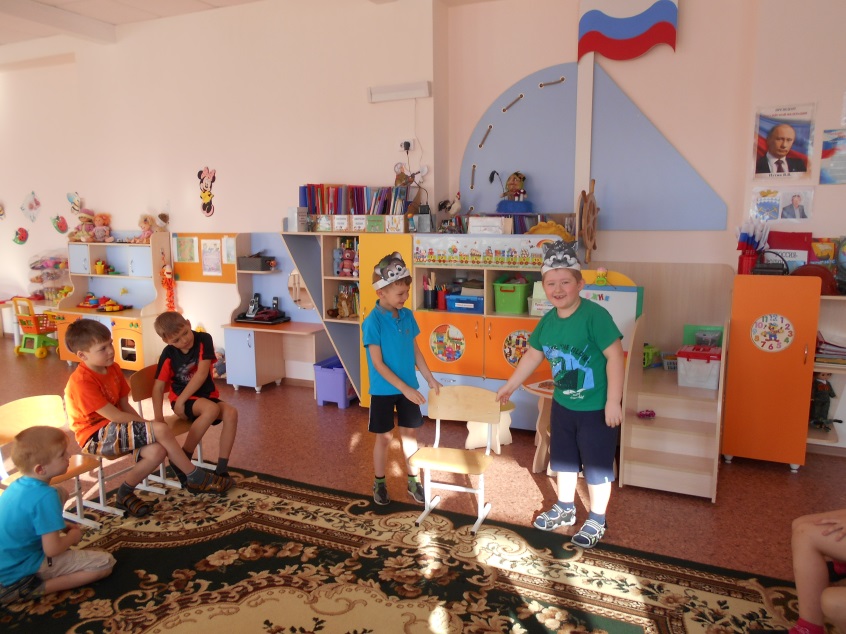 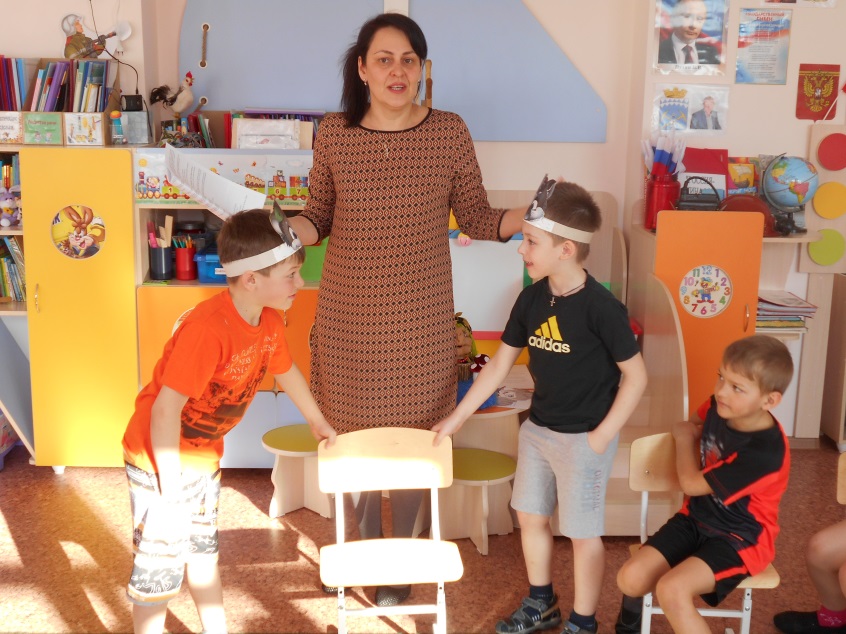 Обучение грамоте «Гласная буква Ё»
Беседа «Как ёжик спасается от врагов»
Инсценировка «Котик и ёжик на качелях»
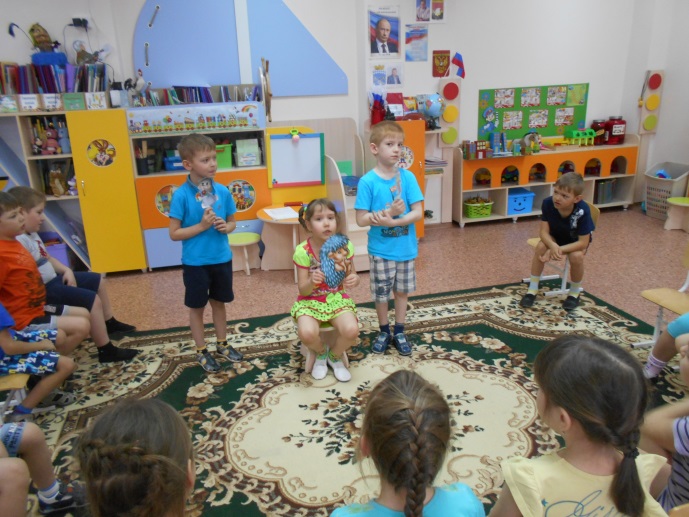 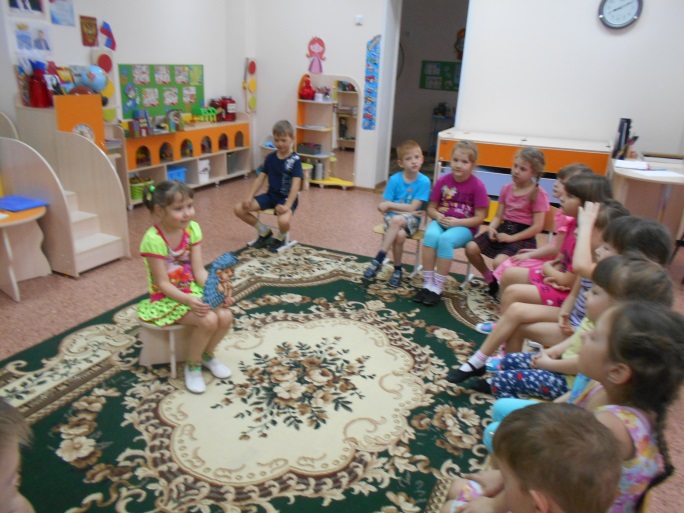 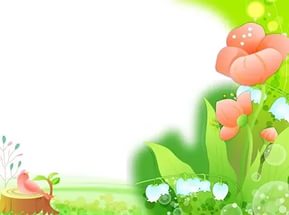 Игровое упражнение« Закончи пословицу»
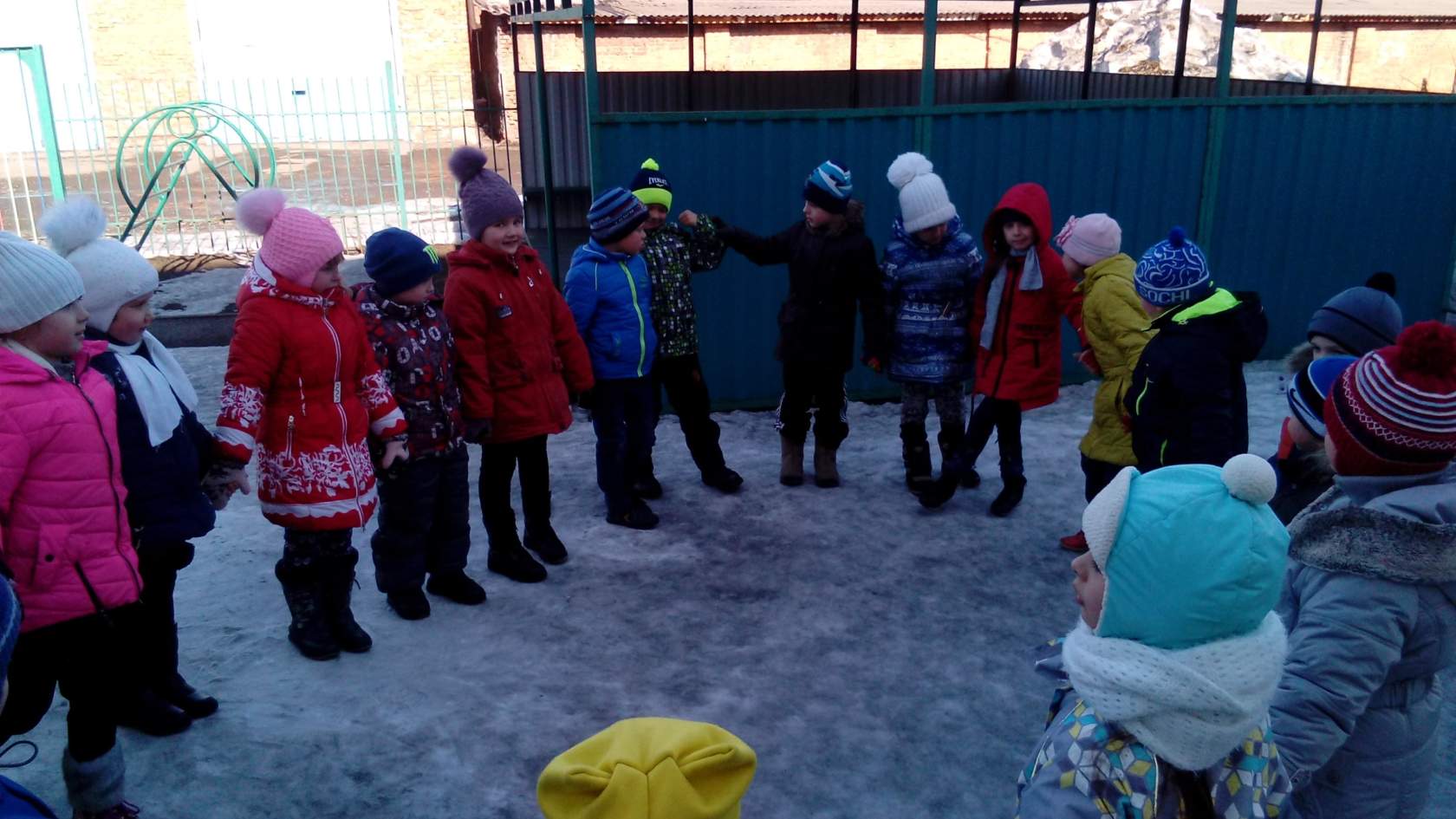 Экспериментальная деятельность «Растает ледяная глыба от слова доброго Спасибо!»
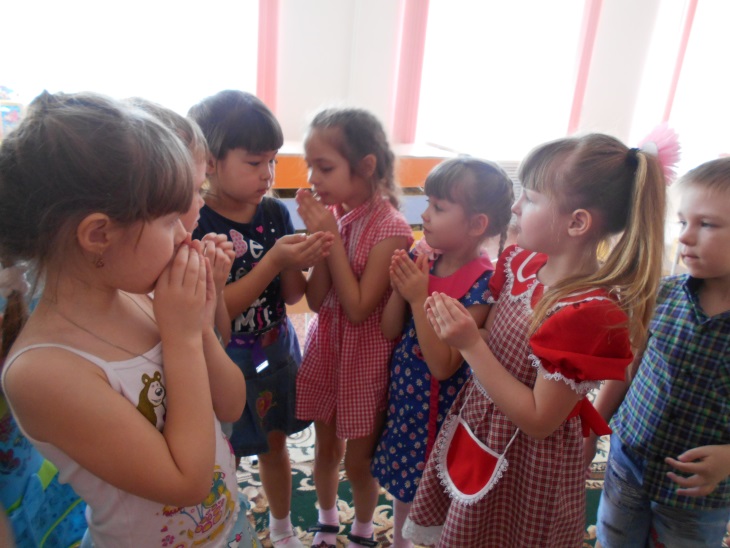 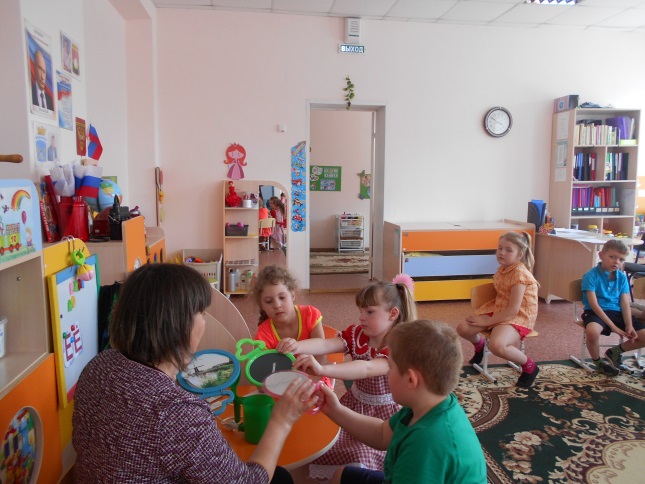 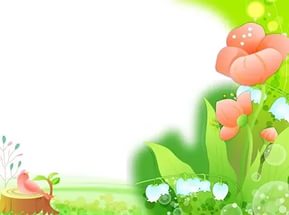 Вторник  « На добрый привет-добрый ответ»
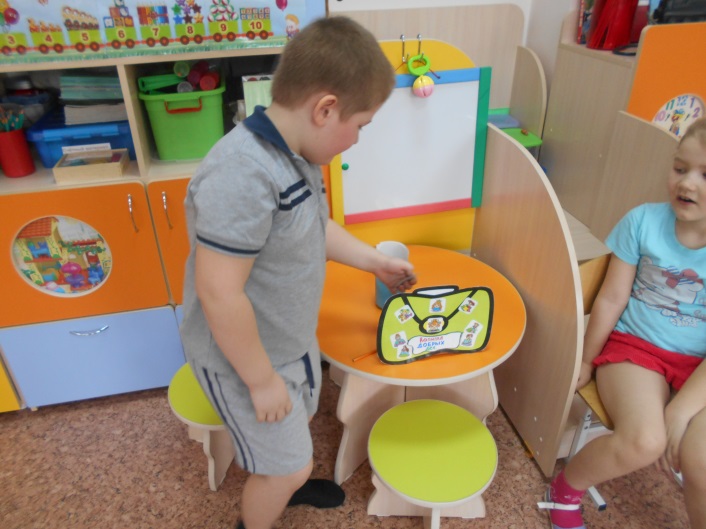 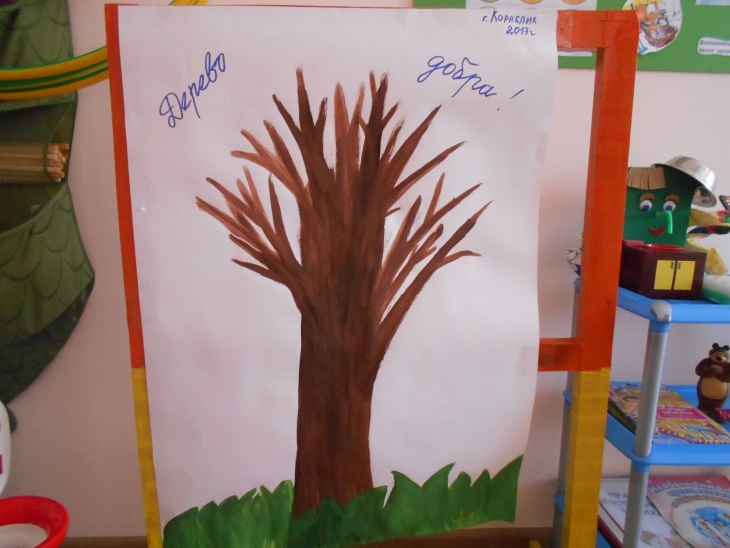 Человек без добрых
дел-что дерево без
листьев.
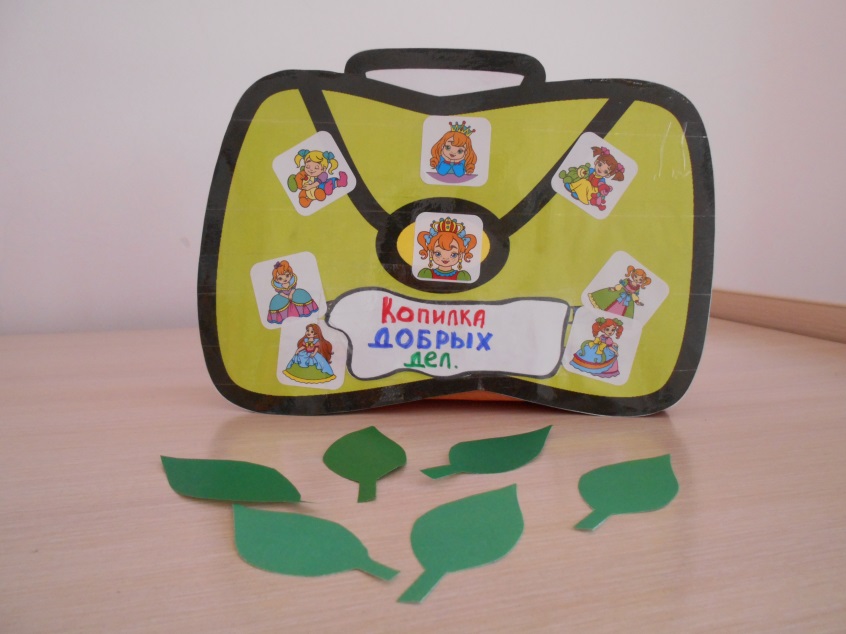 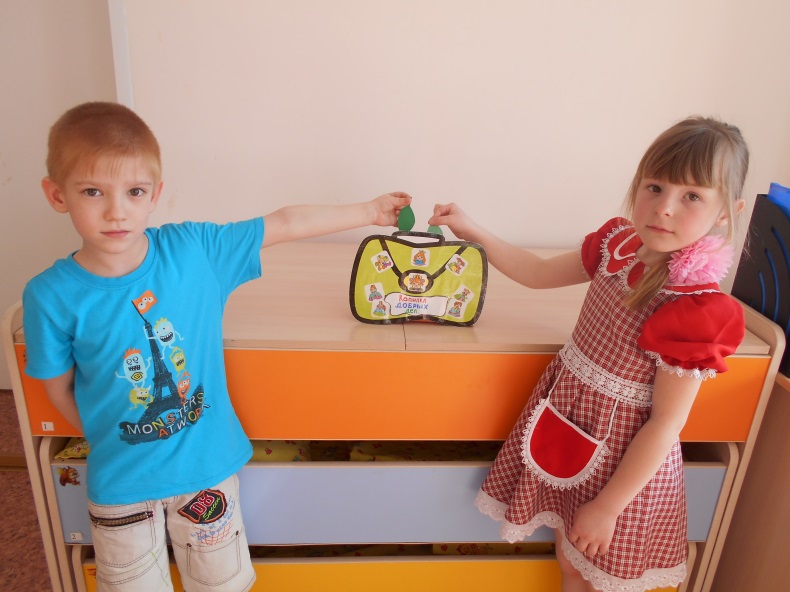 Д\Игра «Копилка добрых слов»
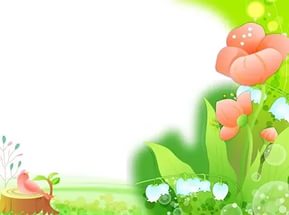 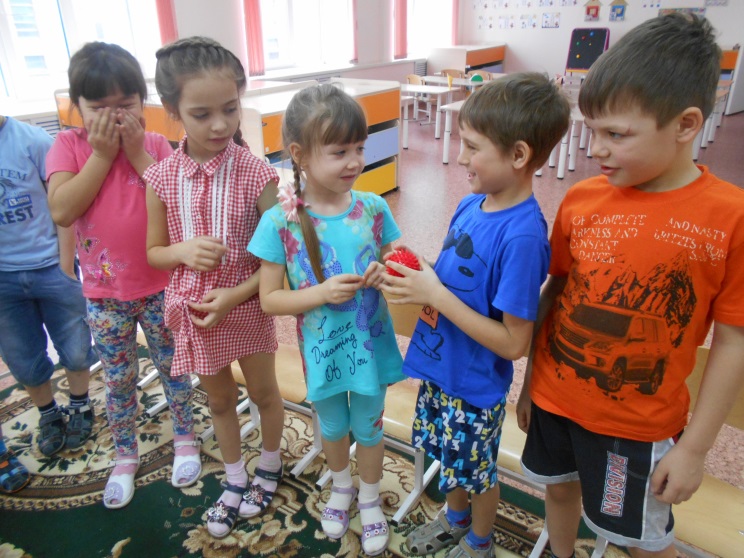 Игровая разминка 
«Настроение»
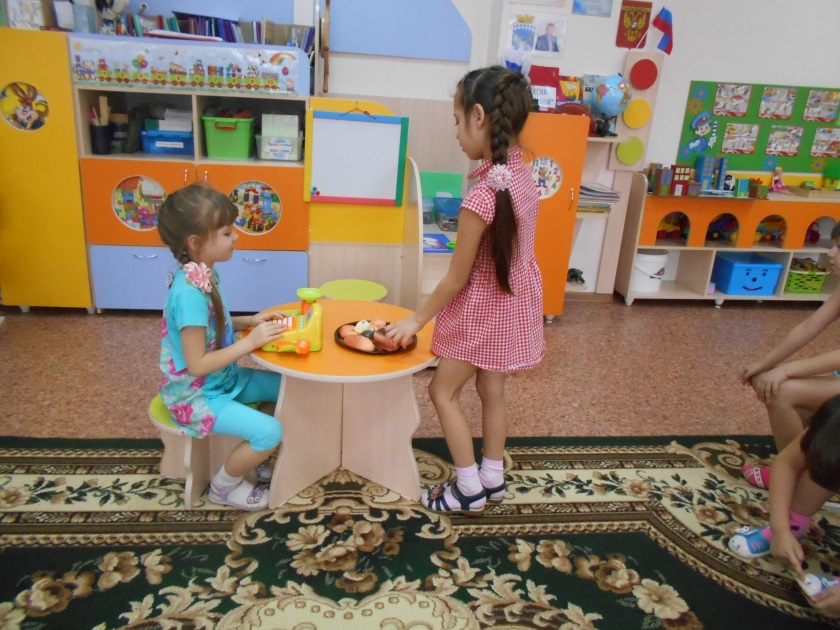 Моделирование
ситуации
«За покупками»
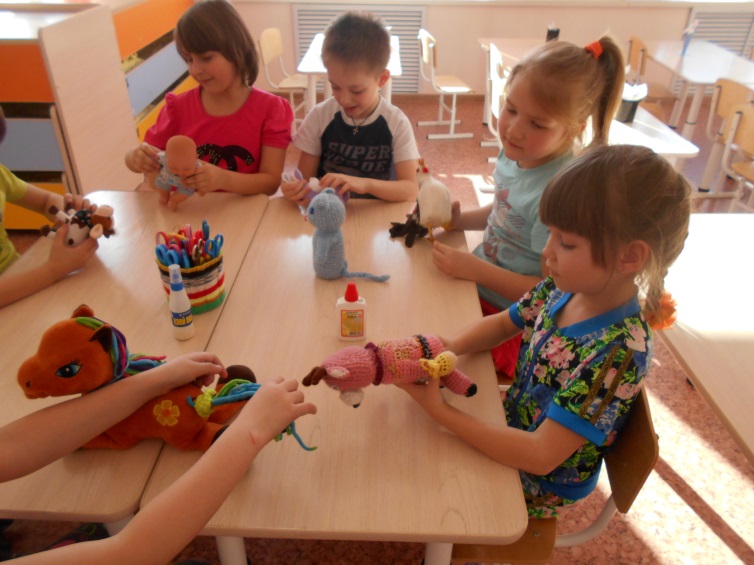 Беседа «История старых игрушек»
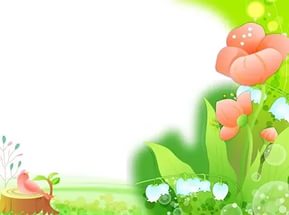 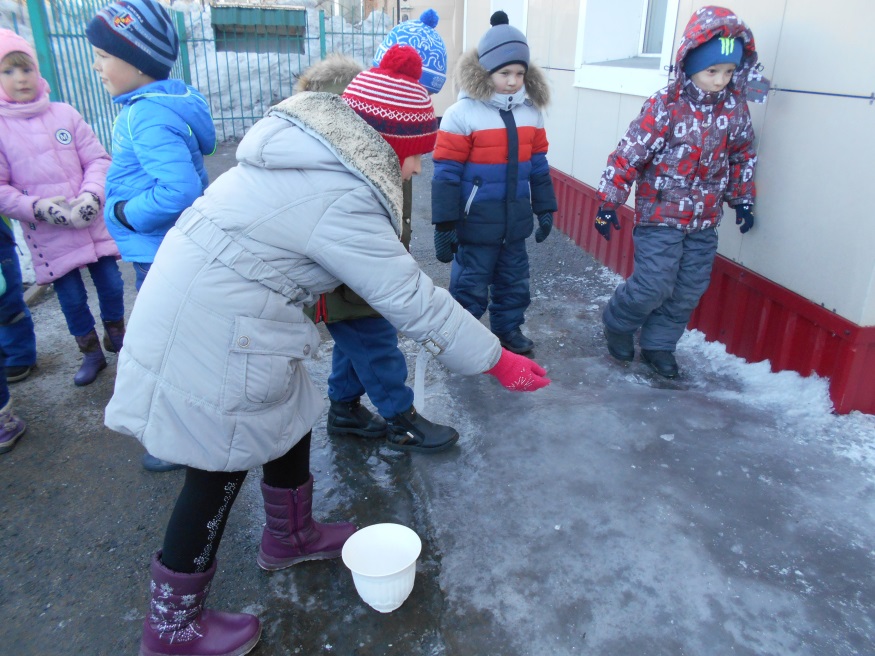 ОБЖ «Помоги другу»
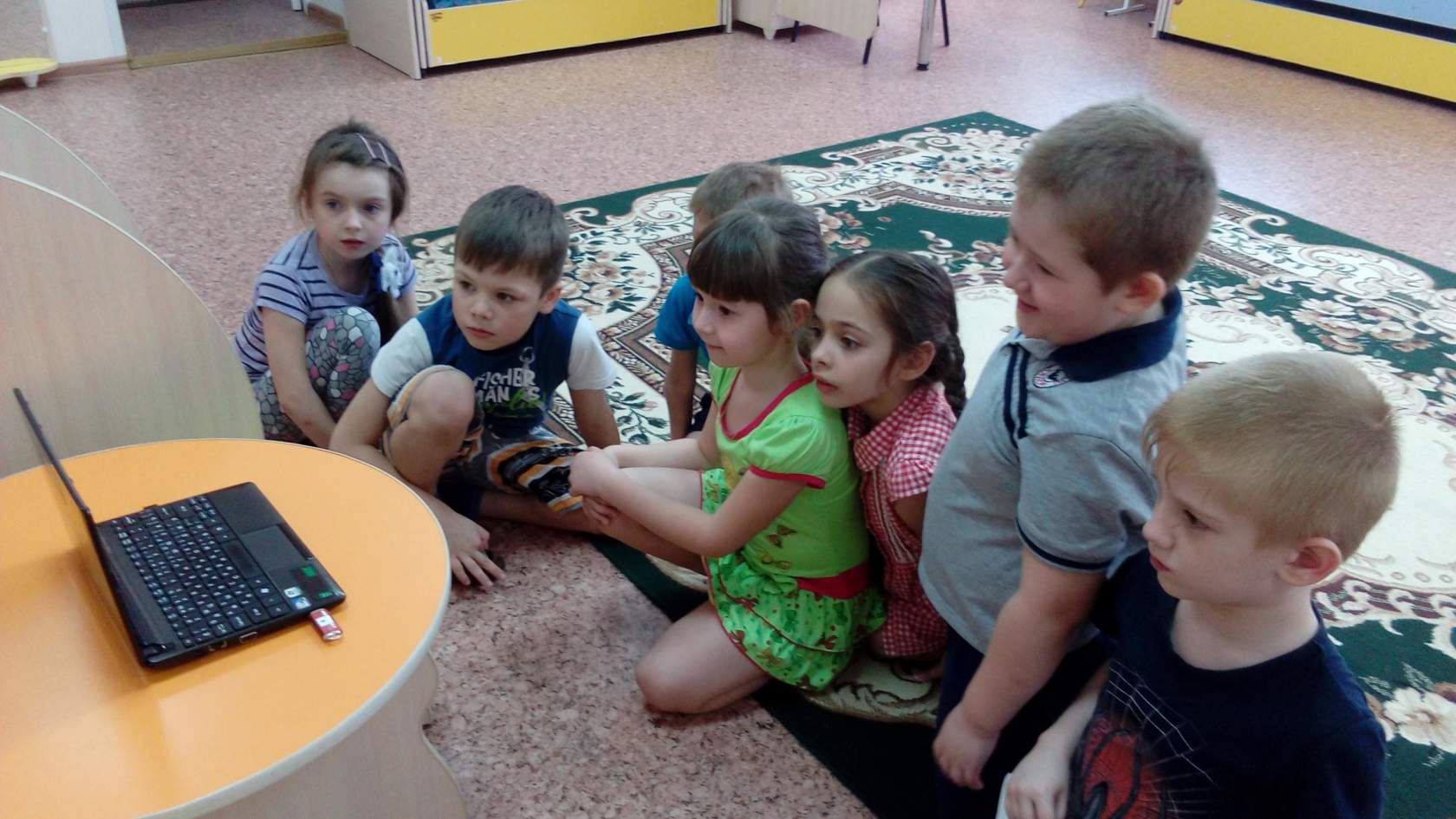 Просмотр  м\ф 
«Уроки добра с тетушкой Совой
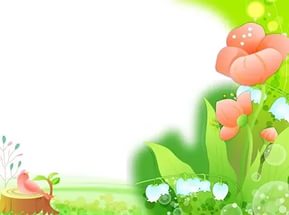 Среда «Добро и зло»
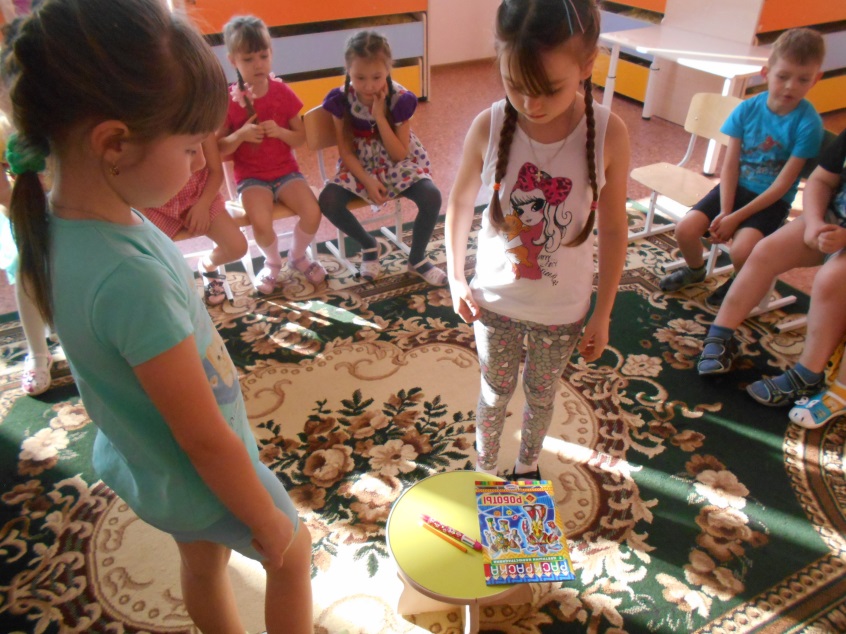 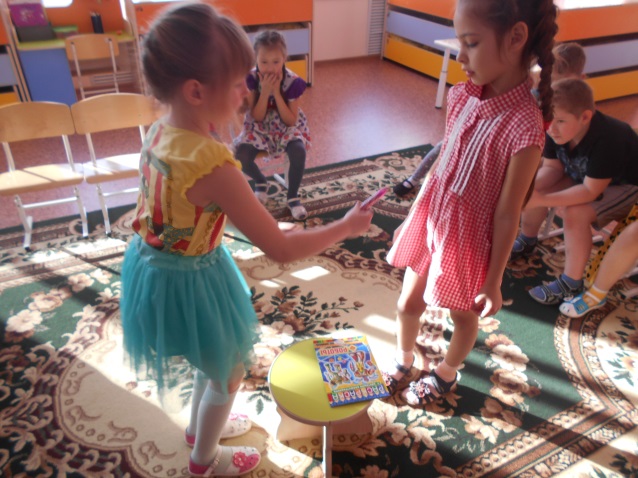 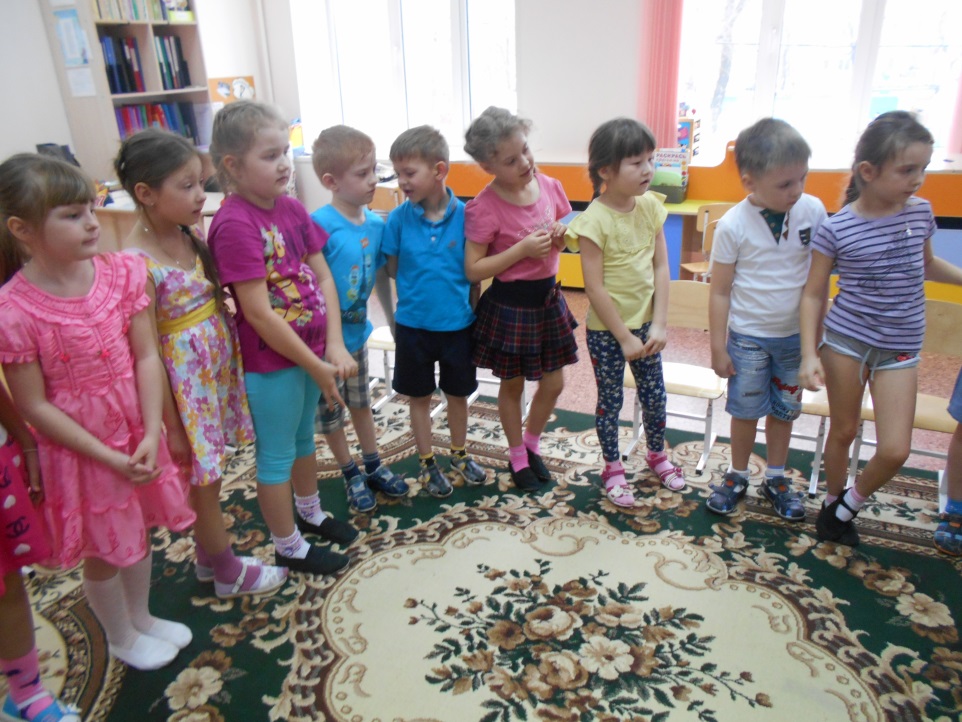 Составление рассказа «Мои добрые поступки»
Словесная игра
« Кто больше скажет добрых слов товарищу»
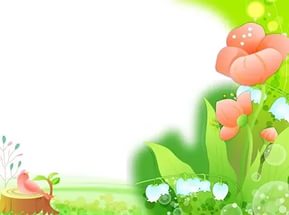 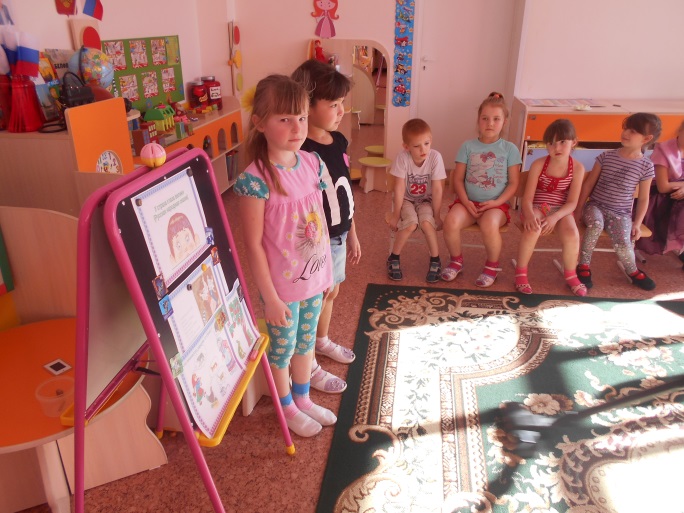 Тема: «У страха глаза велики»
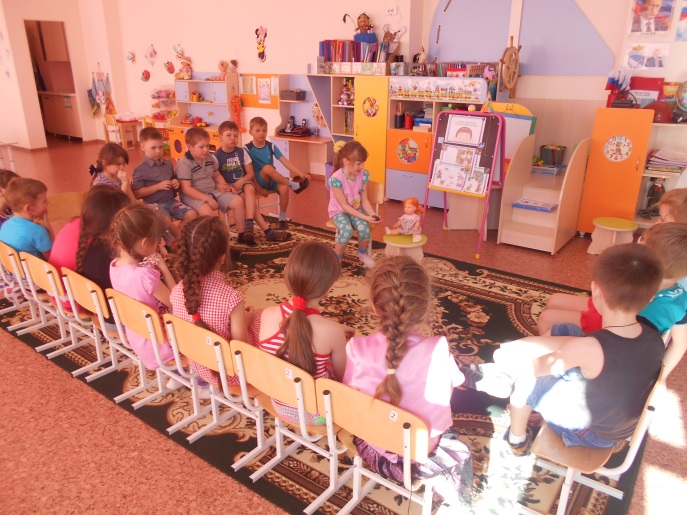 Игровая ситуация «Утешаем куклу»
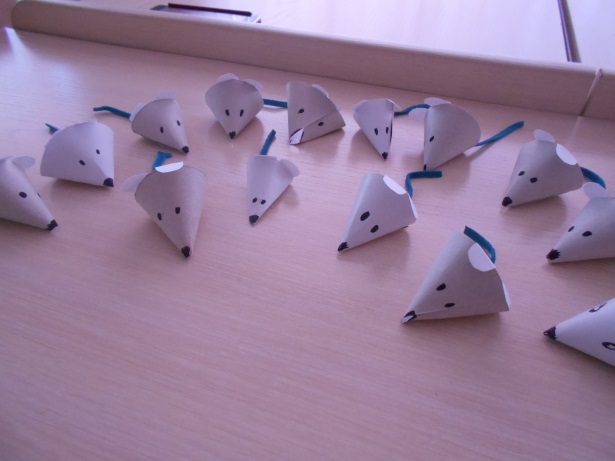 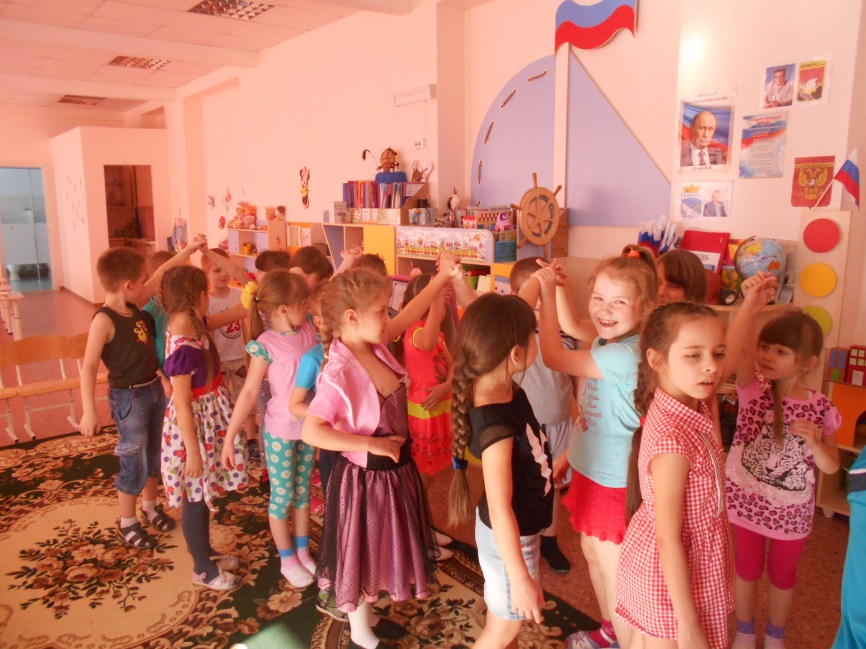 Игра  малой подвижности «Ручеек»
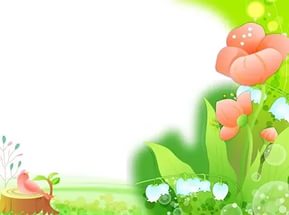 Сюжетно ролевая  игра  « Поликлиника», «Семья» , «Автобус»
Дид\ИГРА «Что доброго делают люди этой профессии?»
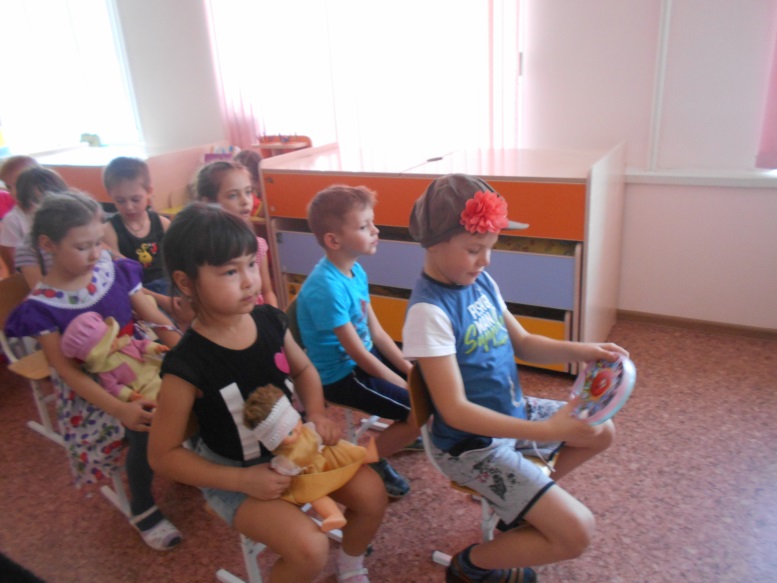 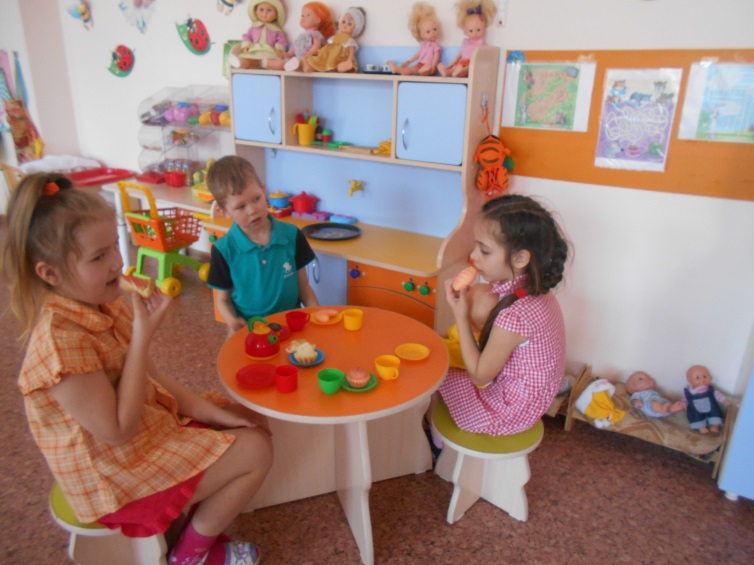 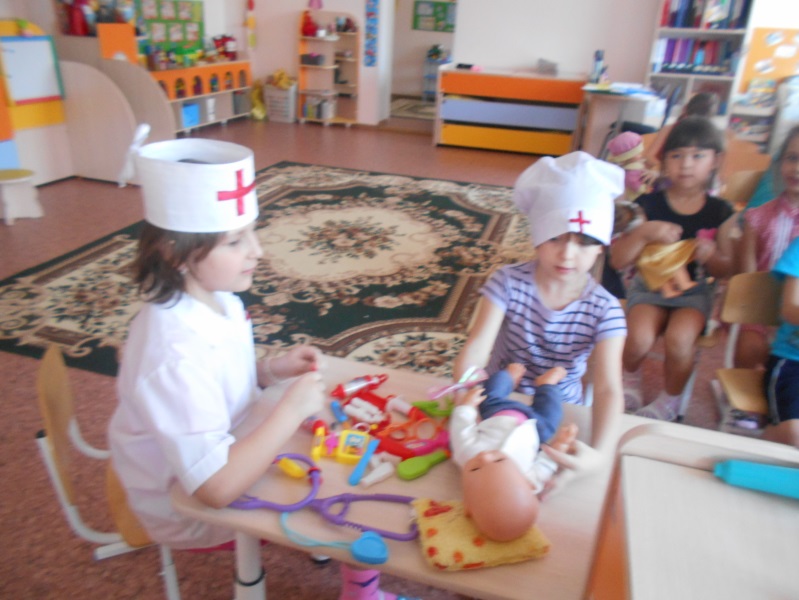 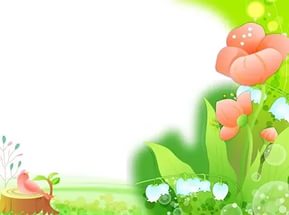 ЧЕТВЕРГ « Природа добрая и злая»
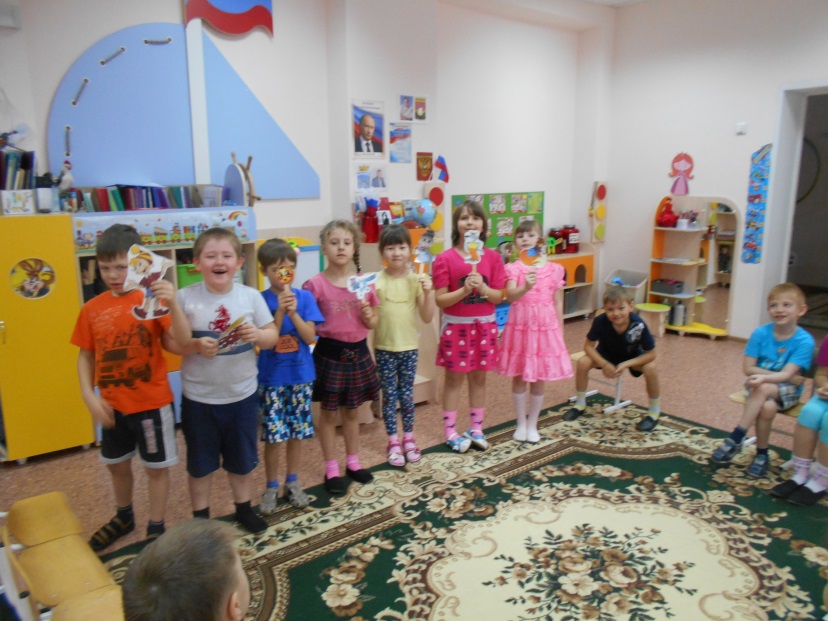 Сочинение сказки «Про доброе дело-
ласточка пела…»
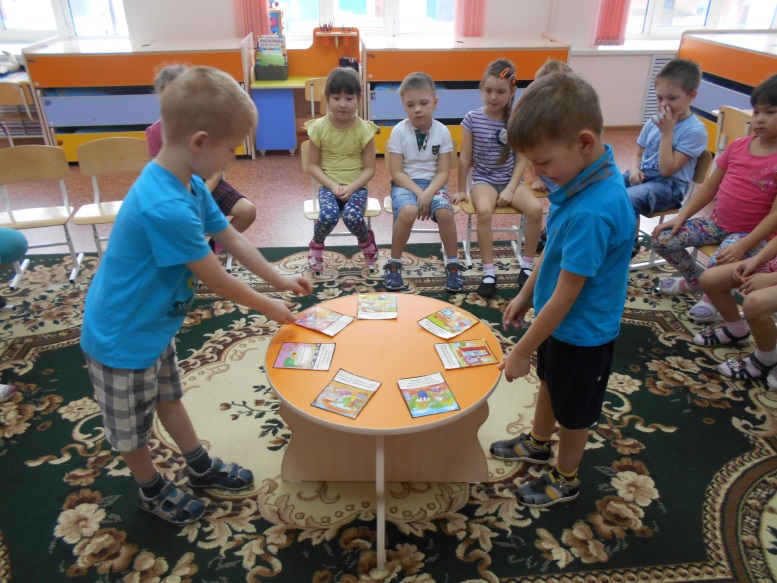 Д\игра « Что такое хорошо и что такое  плохо»
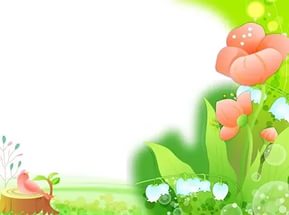 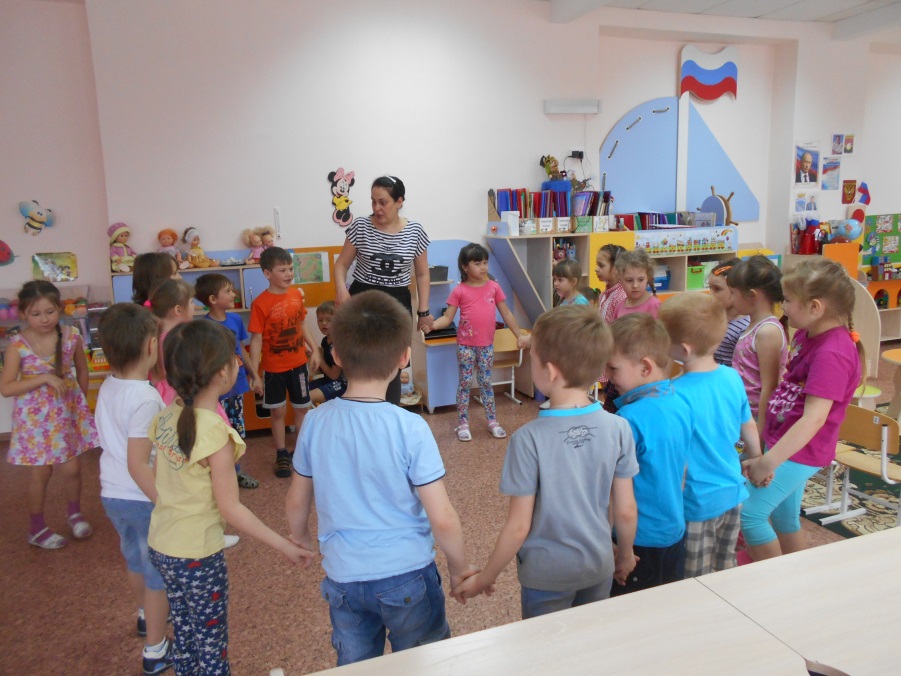 Психогимнастика 
«Пожелаем друг другу доброе утро»
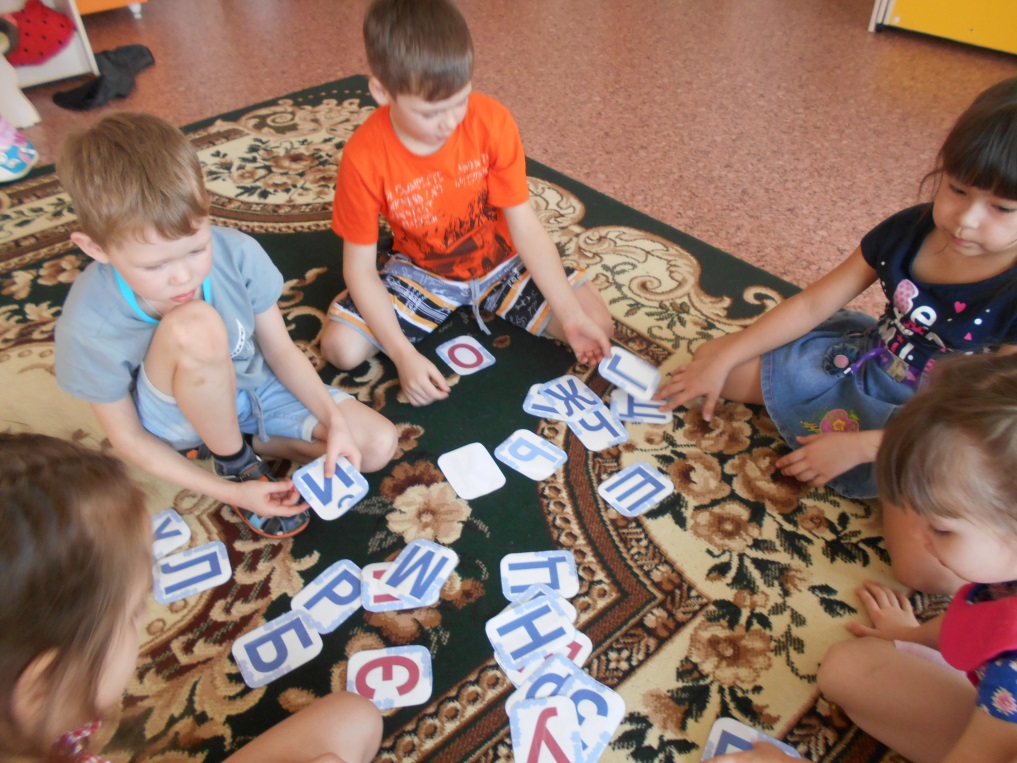 Игровая ситуация «Ищем добрые слова»
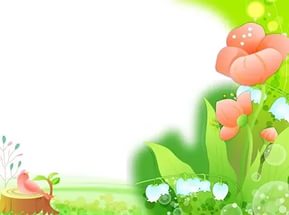 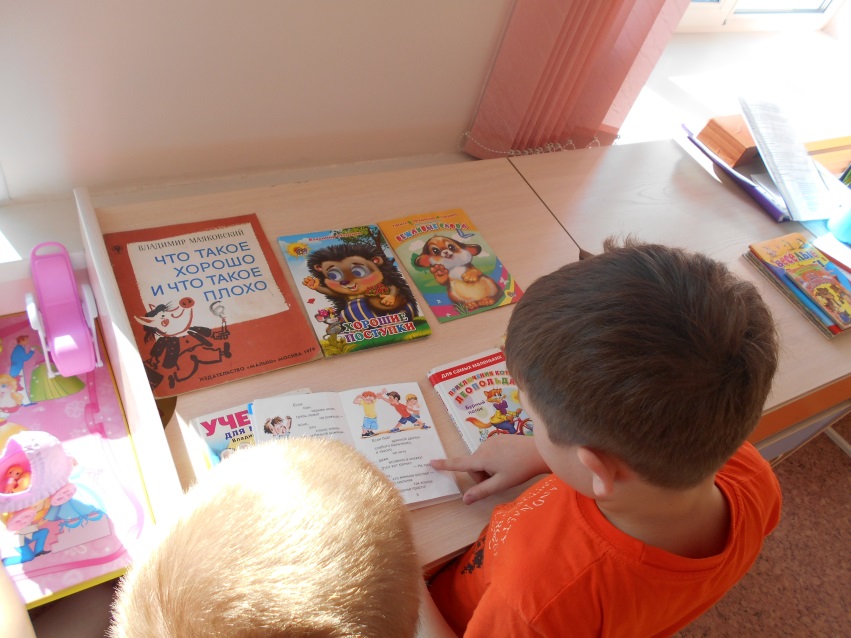 Акция
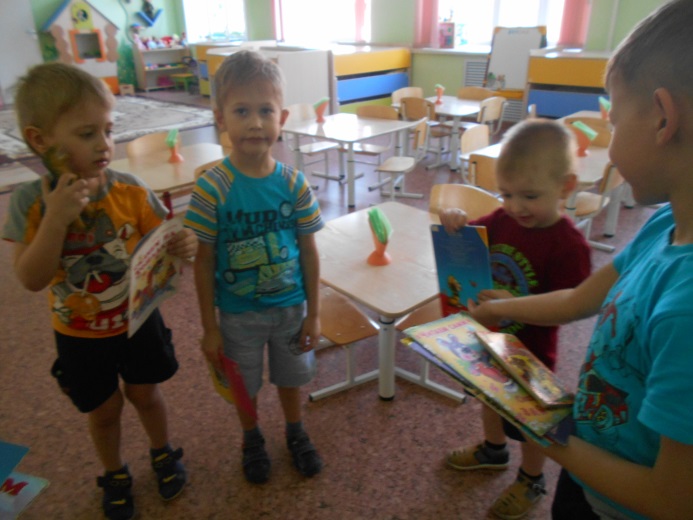 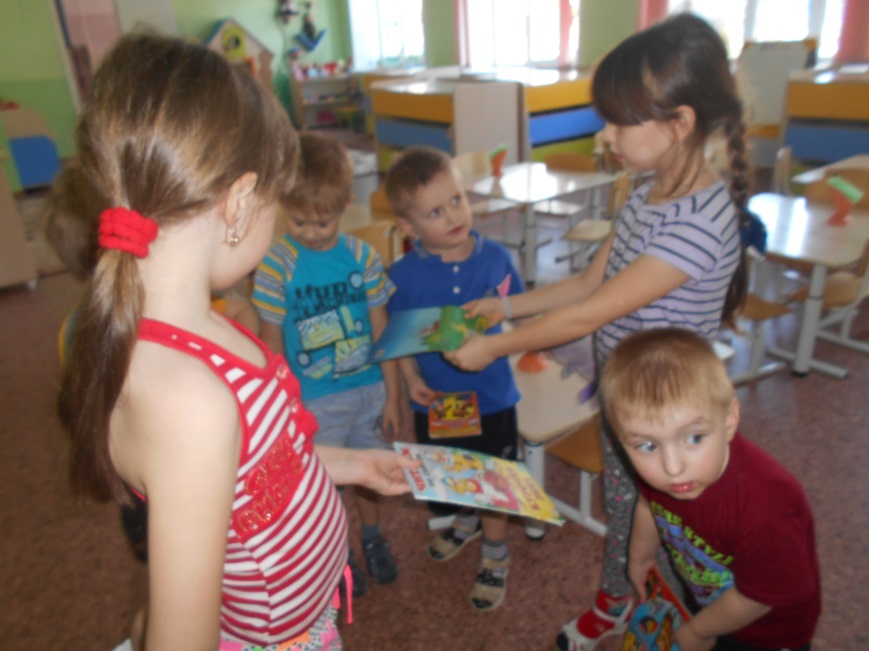 «Подари книгу малышу!»
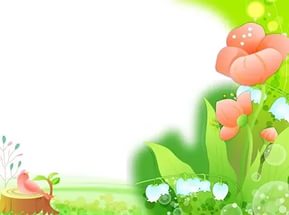 Пятница « Вместе тесно, а врозь скучно»
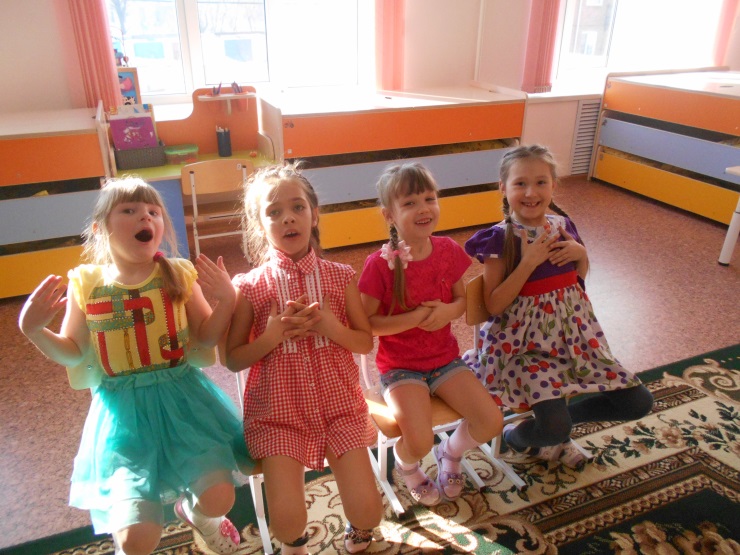 Словесная игра 
«Настроение»
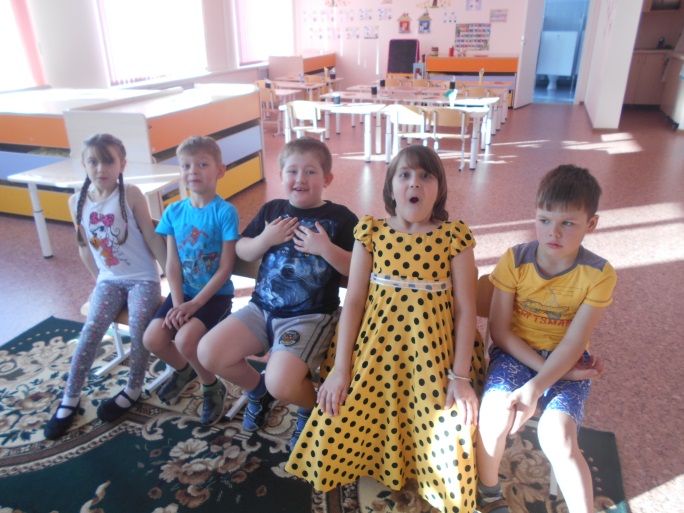 Заучивание мирилок, д\и «Волшебные руки»
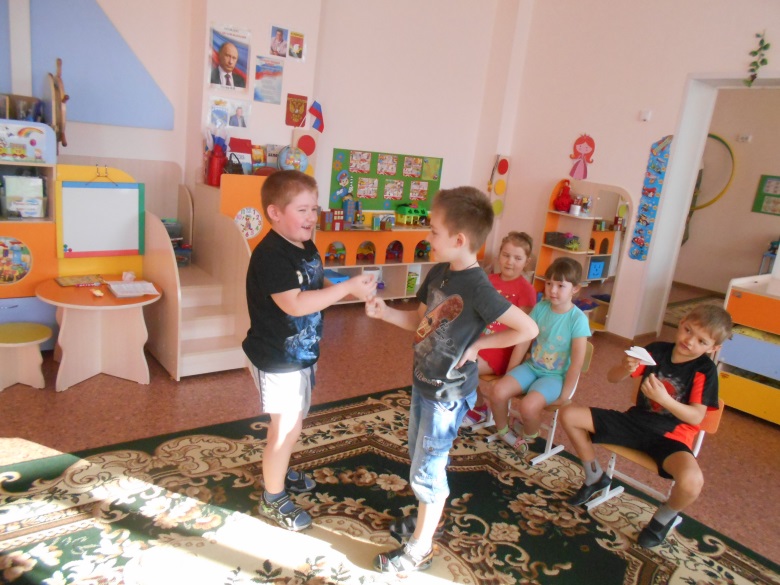 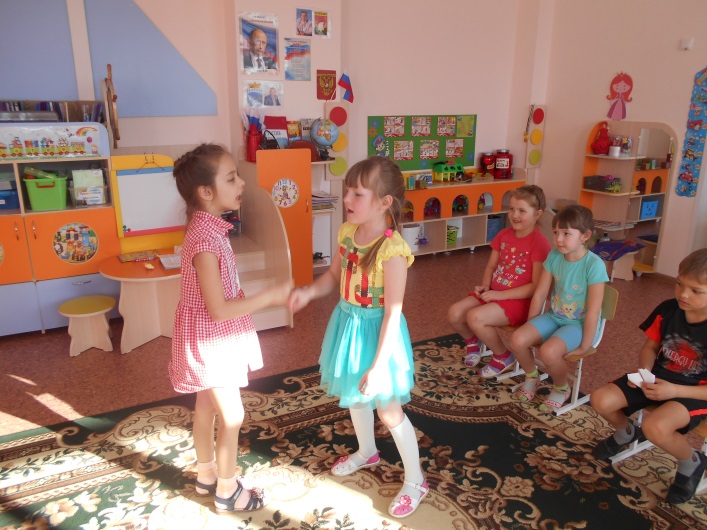 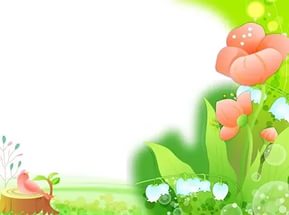 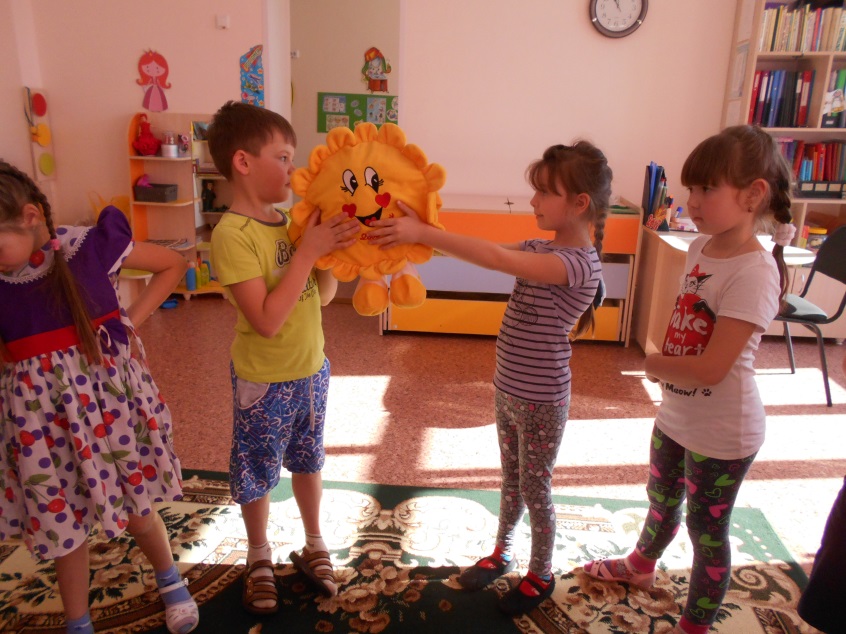 Игра-приветствие 
«Солнце встало!»
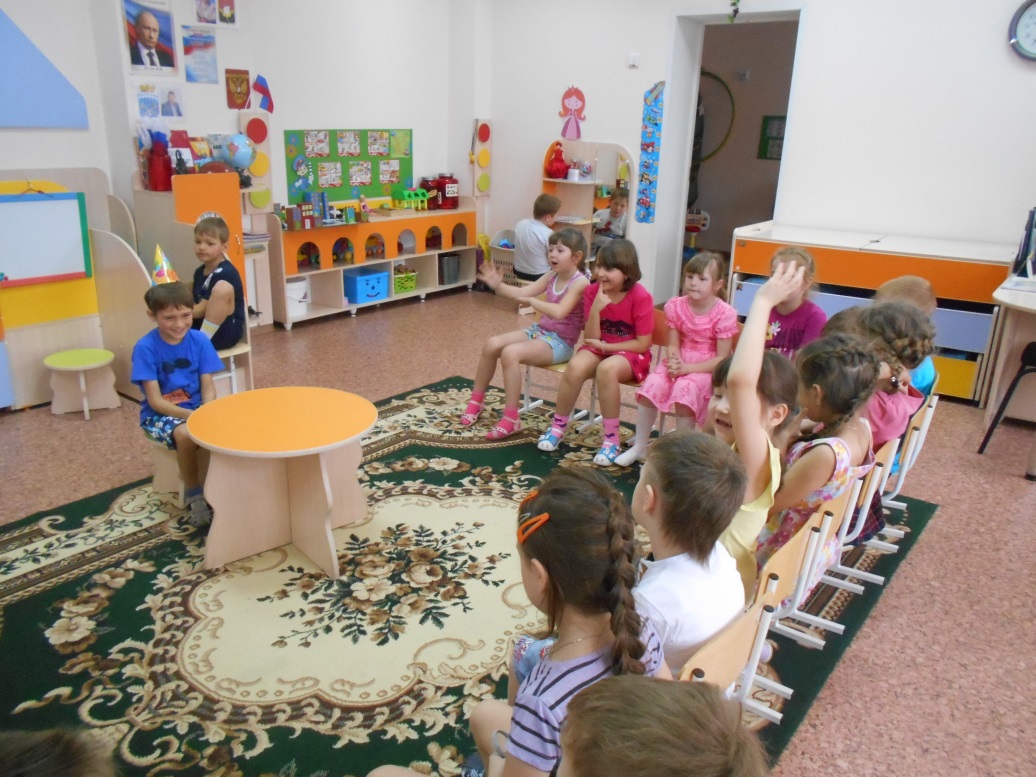 Психогимнастика 
«Не сердись-улыбнись!»
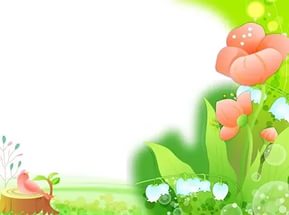 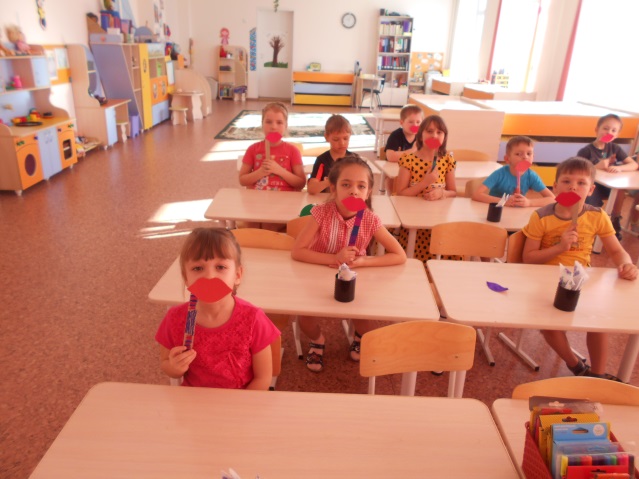 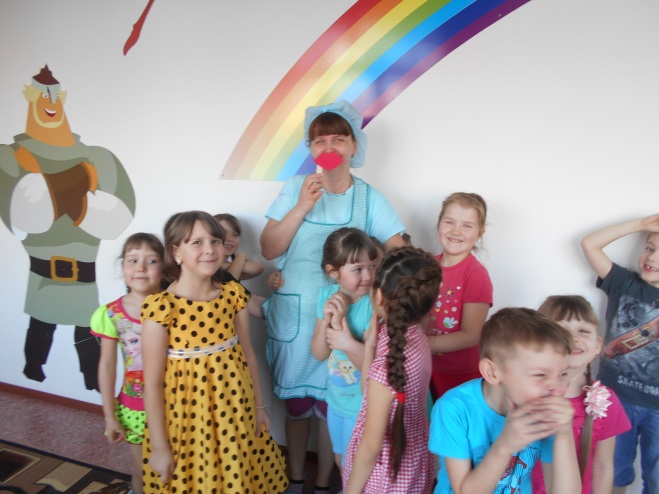 АКЦИЯ:
«ПОДАРИ УЛЫБКУ!»
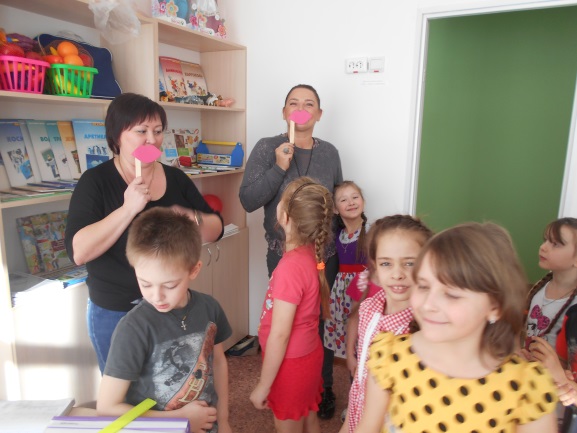 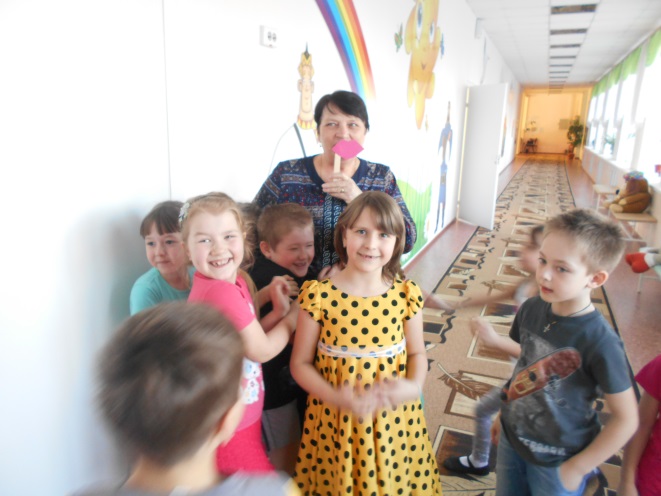 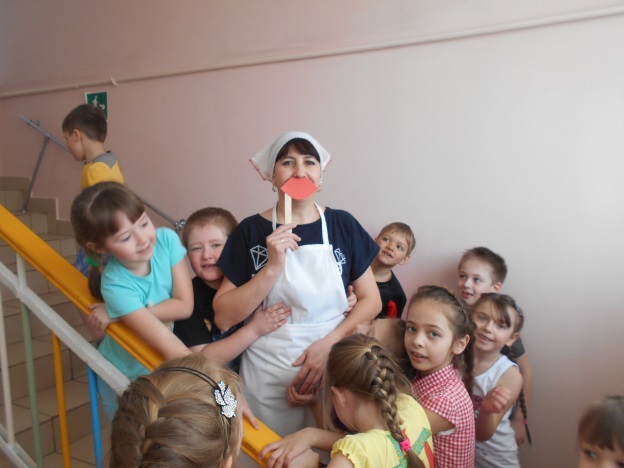 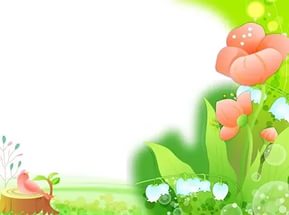 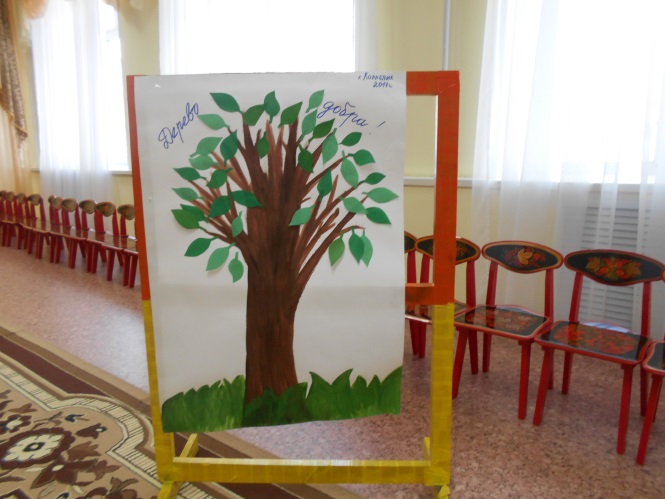 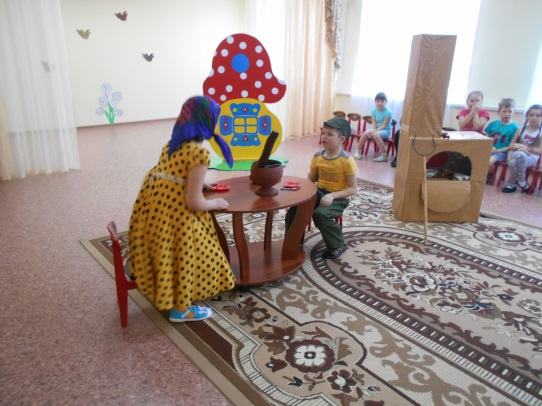 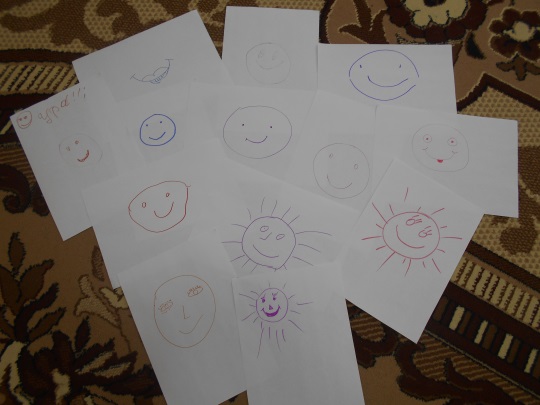 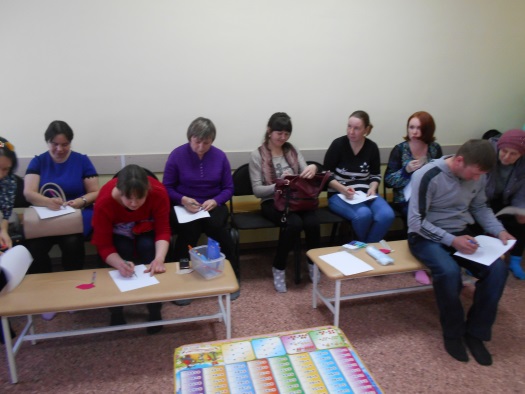 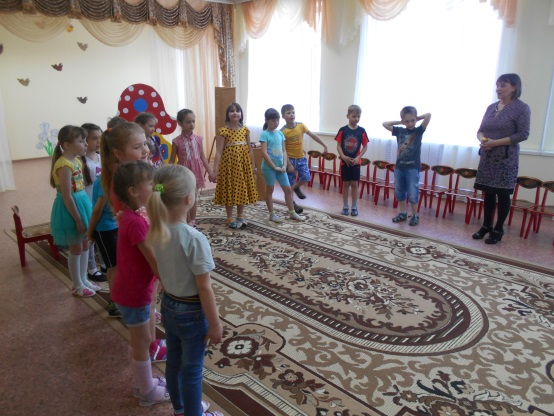 Родительское собрание:

«Посеем в детских душах
         
          ДОБРОТУ!»
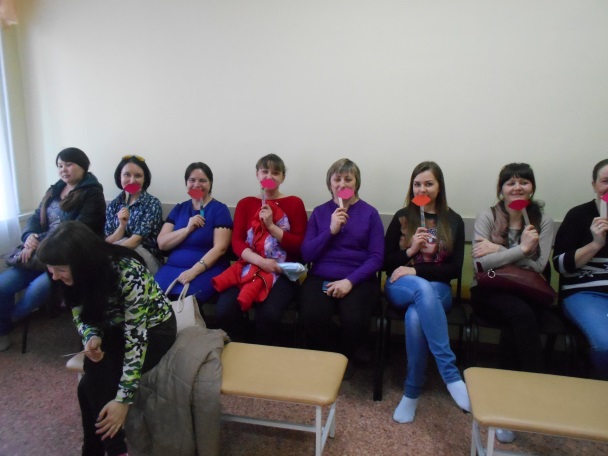 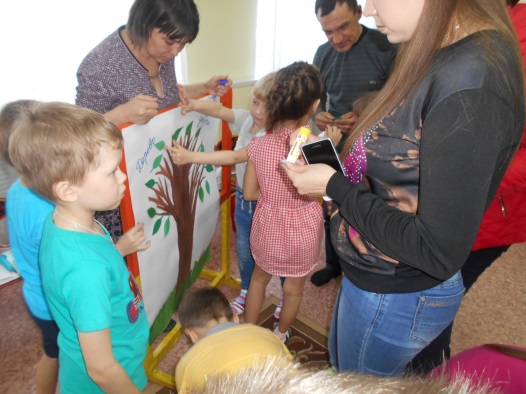 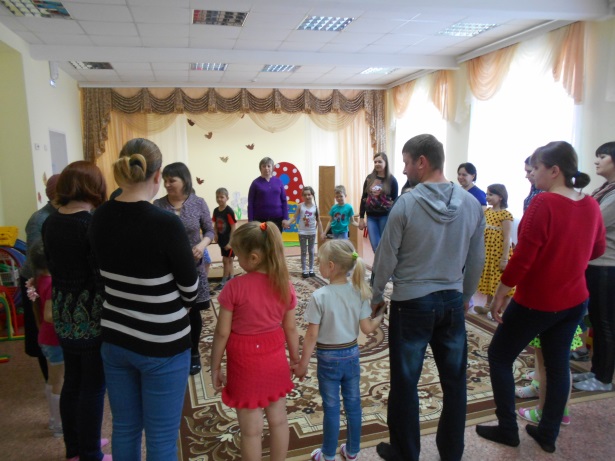 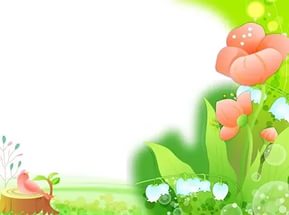 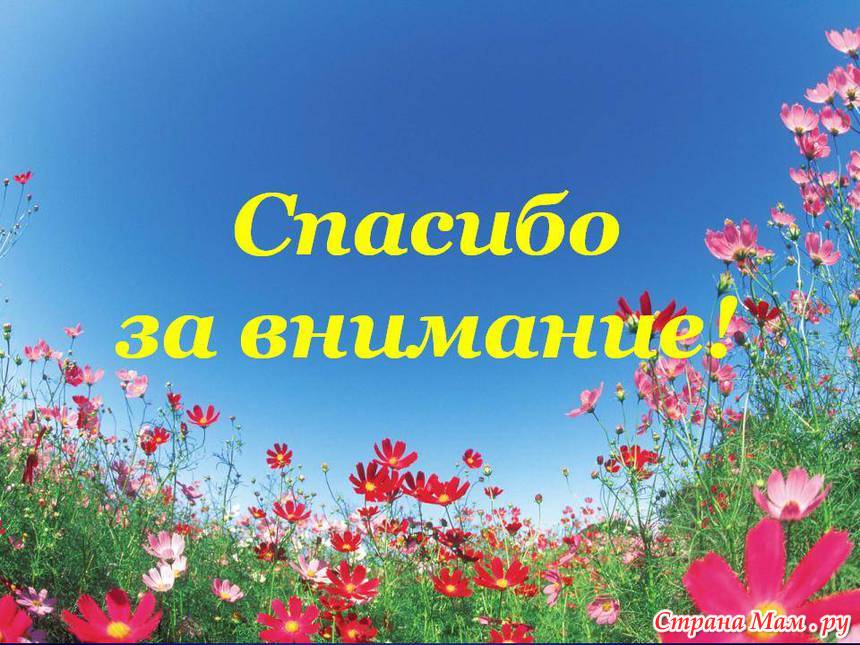